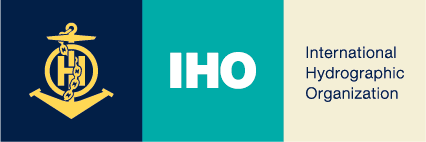 NAVAREA 1 Self Assessment
United Kingdom
Valparaiso, Chile 2 - 6 September 2024
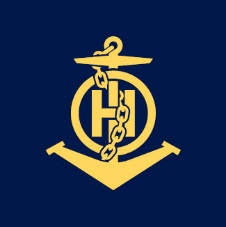 NAVAREA I Operations and updates
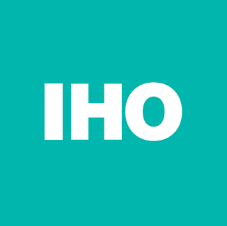 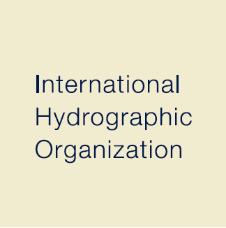 Valparaiso, Chile 2 - 6 September 2024
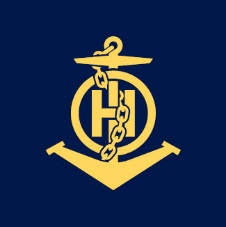 Future NAVAREA OPERATIONS
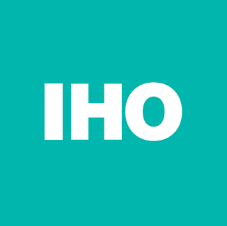 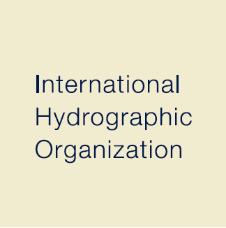 Valparaiso, Chile 2 - 6 September 2024
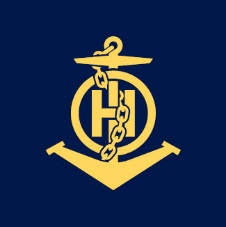 Actions requested of the sub-committee
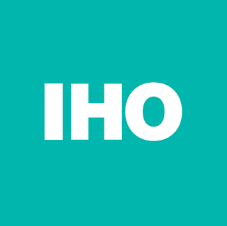 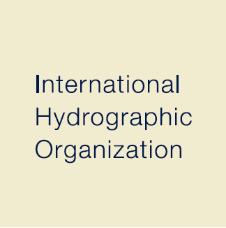 Note the report
Valparaiso, Chile 2 - 6 September 2024